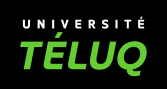 Un cas d’utilisation de la stratégie de la démonstrationen formation en milieu de travailCas provenant de la Banque des cas d’utilisation des stratégies de formation de Wiki-TEDia
Auteur : Christine Simard
Ce document est diffusé sous licence CC BY SA
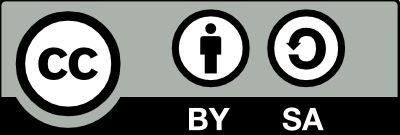 CRÉDITS
Ce document multimédia :
Présente un exemple d’utilisation de la stratégie de la démonstration
Vise à illustrer l’utilisation de cette stratégie auprès des adultes, dans le contexte de la formation en milieu de travail
Complète la description de la stratégie de la démonstration  figurant dans la Banque de stratégies de formation Wiki-TEDia
A été élaboré à l’aide du Guide de conception d’un cas d’utilisation d’une stratégie de formation (Pudelko et Ross, 2022 – CC-BY-SA)
A été élaboré dans le cadre du projet Wiki-TEDia+, grâce au soutien financier de la Fabrique REL

Pour citer ce document  : 
Simard, C. (2022). Un cas d’utilisation de la stratégie de la démonstration en formation en milieu de travail. Université TÉLUQ, fabriqueREL. Licence CC BY SA.
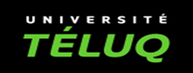 2
Composantes du cas d’utilisation
Présentation personnelle 
Contexte 
But de la formation
Public cible
Problème d’apprentissage
Connaissances et objectifs
Déroulement (1)
Déroulement (2)
Points importants
Conclusion
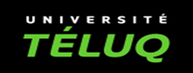 3
PRÉSENTATION PERSONNELLE
Je me présente…










Cliquez sur l’icône pour entendre le commentaire
Christine Simard – formatrice, conseillère en formation, technopédagogue
30 ans d’expérience en formation des adultes dans divers milieux
Travaille en tant que spécialiste en sciences de l’éducation dans une université à distance 
Intérêts en formation des adultes 
Andragogie
Ingénierie pédagogique
Utilisation des technologies d’apprentissage
Formation à distance
Pratique réflexive
Développement professionnel
Le cas d’utilisation présenté est celui de la stratégie de la démonstration :
Fréquemment utilisée
Souvent sous-exploitée
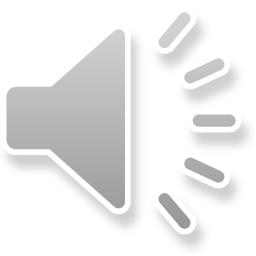 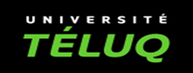 4
CONTEXTE
Dans quel contexte a été mise en place la stratégie de la démonstration?







Cliquez sur l’icône pour entendre le commentaire
Formation continue en présentiel
Dans un centre d’appel d’une grande entreprise
Assurant le soutien technique aux magasins et aux entrepôts
24h/24,  7 jours/7
S’adressant aux agents de soutien technique
Toute demande de soutien est documentée dans le système informatisé intégrant un outil d’aide à la tâche
Présence de nombreux indicateurs sur le travail réalisé par les agents  
Structuration d’un centre de formation
Une nouvelle équipe de formation
Conseillère de formation : analyse de besoins, conception et développement des activités de formation
Agents expérimentés : experts de contenu et formateurs
Salles de formation équipées d’ordinateurs et de projecteur
Contraintes temporelles importantes : 
tout agent en formation devait être remplacé à son poste de travail
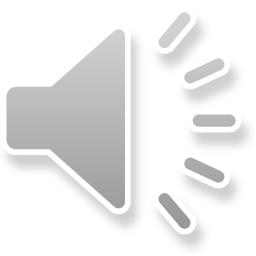 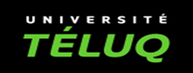 5
BUT DE LA FORMATION
Quel était le but de la formation ?









Cliquez sur l’icône pour entendre le commentaire
Former tous les agents et les superviseurs au traitement des demandes provenant des entrepôts afin de réduire les erreurs et leurs conséquences sur les affaires.
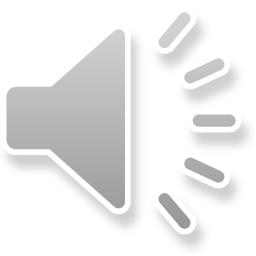 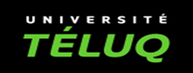 6
CARACTÉRISTIQUES DU PUBLIC CIBLE
Qui étaient les apprenants ?













Cliquez sur l’icône pour entendre le commentaire
Agents de soutien et superviseurs du centre d’appel
Certains agents ont de nombreuses années de service
Fort sentiment d’appartenance
Détenteurs  d’un AEC ou d’un DEC dans un domaine technique
Agents en formation initiale
Agents spécialisés dans le traitement des demandes provenant des magasins
Agents spécialisés dans le traitement des demandes provenant des entrepôts 
Formation en petits groupes (3-6 personnes)
Degré variable de l’expertise du domaine
Apprenants curieux, vifs d’esprit et  autonomes, 
Les agents valorisent le partage de l’expertise et les échanges sur le travail
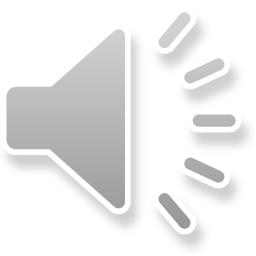 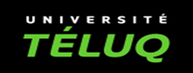 7
PROBLÈME D’APPRENTISSAGE
Quel était le problème d’apprentissage ?













Cliquez sur l’icône pour entendre le commentaire
Contrairement aux traitement des demandes de soutien provenant de magasins, le traitement des demandes de soutien provenant des entrepôts 
Ne fait pas beaucoup appel aux connaissances techniques ou aux habiletés de résolution de problèmes
Consiste à bien cerner le problème et à diriger la demande vers les ressources externes appropriées
Les enjeux de la formation sur le traitement des demandes de soutien provenant des entrepôts
Motiver les apprenants
Valoriser les retombées positives du travail effectué 
Motifs du choix de la démonstration :
Connaissances procédurales
Modélisation de la réalisation correcte du traitement d’une demande provenant des entrepôts
Éviter les erreurs
Recours au support visuel
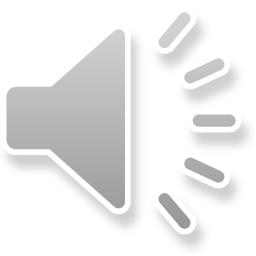 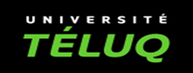 8
CONNAISSANCES ET OBJECTIFS D’APPRENTISSAGE
Quelles étaient les connaissances et les objectifs d’apprentissage visés ?








Cliquez sur l’icône pour entendre le commentaire
Connaissances procédurales 
Sur les procédures de traitement des demandes de soutien technique provenant des entrepôts
Objectifs d’apprentissage visés :
Appliquer les procédures de traitement des demandes de soutien technique provenant des entrepôts
Décrire les principales étapes de traitement 
Différencier les types de demandes
Différencier les types de demandeurs
Différencier le niveau d’urgence des demandes
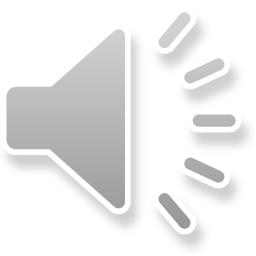 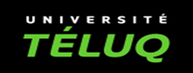 9
DÉROULEMENT (1)
Quel était le déroulement des activités de formation ?








Cliquez sur l’icône pour entendre le commentaire
Déroulement des activités de la formation (en petit groupe)
Volet A : Visite guidée d’un entrepôt
Volet B : Formation en classe
Exposé 
Démonstration de la procédure de traitement des appels d’assistance
Questionnaire d’évaluation formative
Démonstration de la façon de documenter les appels d’assistance
Exercice individuel avec les logiciels utilisés
Exercice individuel d’analyse de cas réels
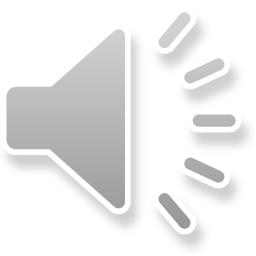 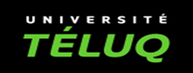 10
DÉROULEMENT (2)
Quel était le déroulement des activités de formation ?








Cliquez sur l’icône pour entendre le commentaire
Préparation
Un schéma présentant une vue d’ensemble des étapes de traitement = un diagramme de flux 
Est affiché tout au long de la démonstration
Est fourni sous la forme d’un document à annoter à chaque apprenant  
Réalisation
Le formateur 
Modélise dans l’ordre chaque étape de la procédure
Décrit ce qu’il fait et pourquoi il le fait, pour chaque étape
Utilise systématiquement l’outil d’aide à la tâche
Pose des questions aux apprenants
Demande aux agents plus experts de fournir des exemples
Fait régulièrement référence au schéma
Rappelle aux apprenants de le compléter au fur et à mesure
Répond aux questions des apprenants
Conclusion
Les apprenants comparent leur schéma annoté avec celui qui est affiché
Un apprenant volontaire explique les étapes de la procédure
Le formateur corrige au besoin les erreurs
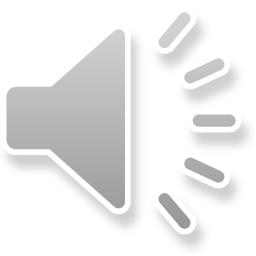 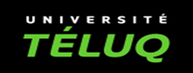 11
POINTS IMPORTANTS
Quels sont les points importants à souligner ?








Cliquez sur l’icône pour entendre le commentaire
Points à surveiller :
Bien préparer la démonstration
Expérimenter et se pratiquer
pour la « roder » et être capable de répondre aux imprévus
S’assurer que les apprenants aient un accès confortable à la démonstration
Stimuler l’intérêt des apprenants tout au long de la démonstration
Si c’était à refaire :
Je ferais une première démonstration schématique de l’ensemble de la procédure, avant de procéder à la démonstration détaillée
Il faut savoir comment gérer :
Les questions des apprenants
Les lacunes du logiciel
Conseil important :
Toujours utiliser la démonstration accompagnée d’autres microstratégies, notamment pour permettre aux apprenants de se pratiquer.
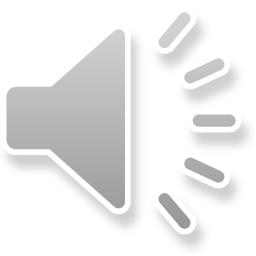 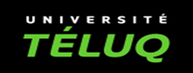 12
CONCLUSION
Pourquoi recommandez-vous cette stratégie en éducation et formation des adultes ?






Cliquez sur l’icône pour entendre le commentaire




Cliquez sur l’icône pour entendre le commentaire
La démonstration a permis aux apprenants :
De comprendre ce qui était attendu d’eux
D’avoir confiance aux outils mis à leur disposition
D’établir l’importance du suivi rigoureux de la procédure

L’évaluation ultérieure a permis de confirmer que la formation, suivie de la pratique en situation de travail, a permis d’améliorer significativement la performance des agents dans le traitement des demandes de soutien technique provenant des entrepôts.
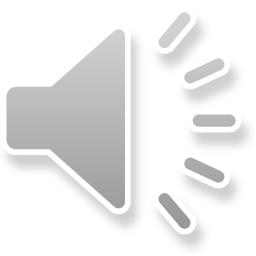 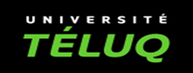 13
Merci !
Pour découvrir, enrichir et réutiliser les savoirs 
sur les stratégies de formation et leurs cas d’utilisation
 visitez :
L’encyclopédie collaborative libre Wiki-TEDia 












Pour citer ce document : Simard, C. (2022). Un cas d’utilisation de la stratégie de la démonstration en formation en milieu de travail. Université TÉLUQ, fabriqueREL. Licence CC BY SA.
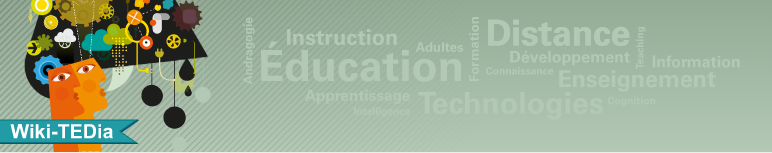 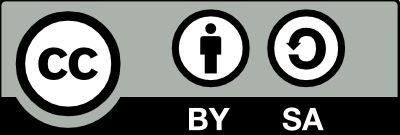 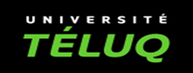 14